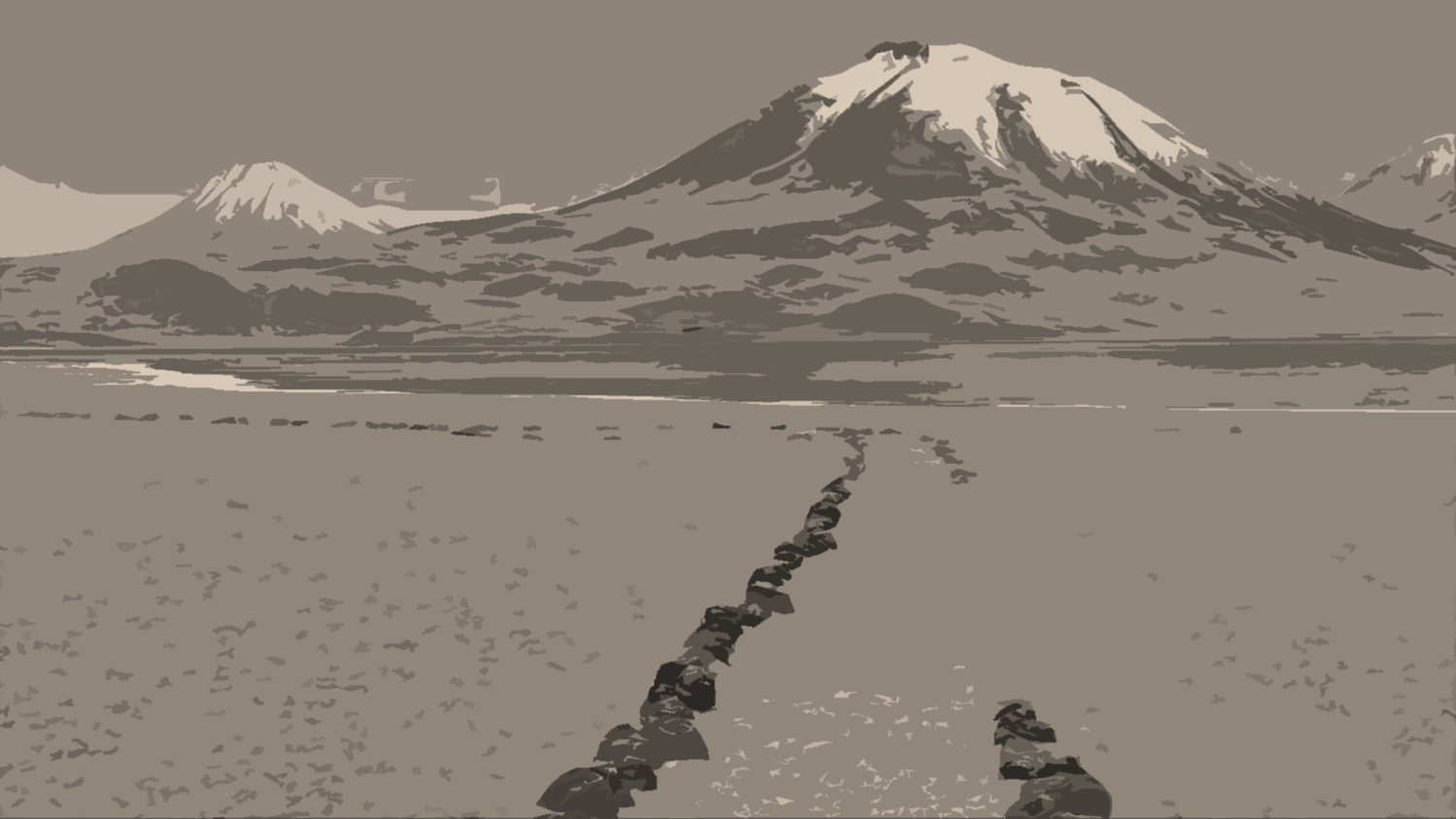 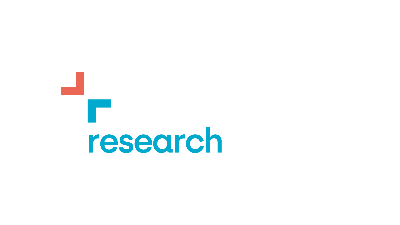 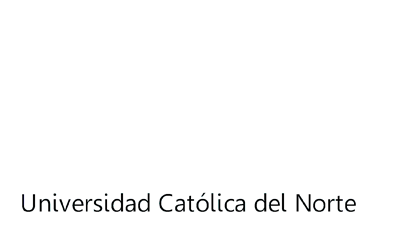 Informe de Resultados
Encuesta barómetro regional de Antofagasta
Encuesta de Opinión Pública
707 casos en las comunas de
Antofagasta, Calama y Tocopilla

Agosto 2022
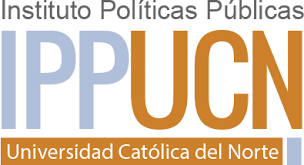 Índice
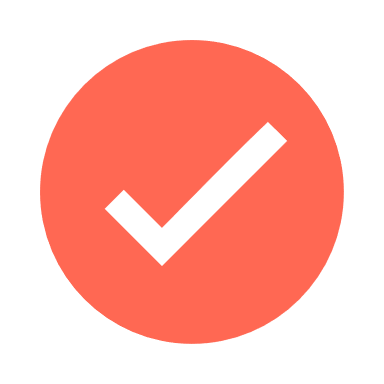 Seguridad Pública
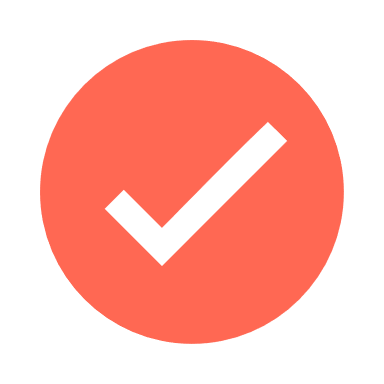 Ficha técnica
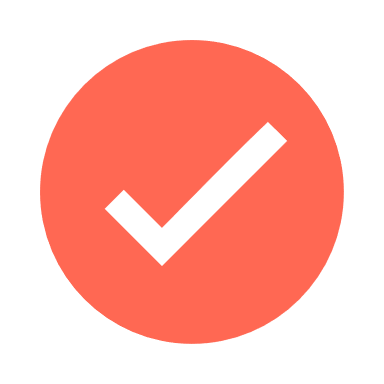 Plebiscito de salida
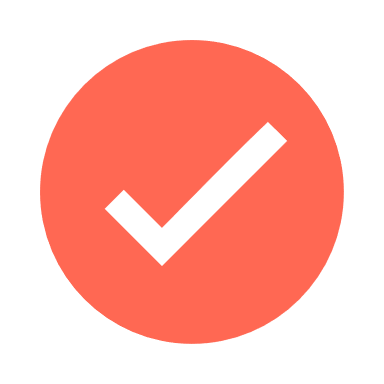 Situación económica
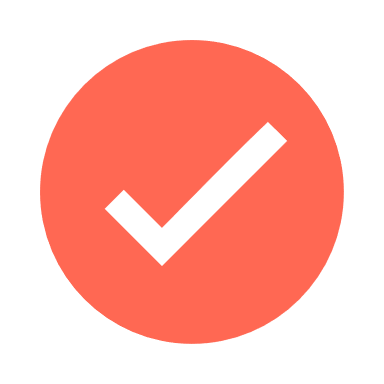 Votante probable
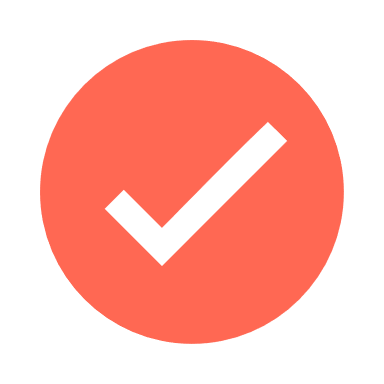 Situación política nacional
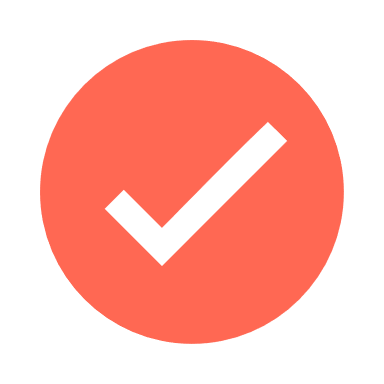 Perfil de posicionamiento
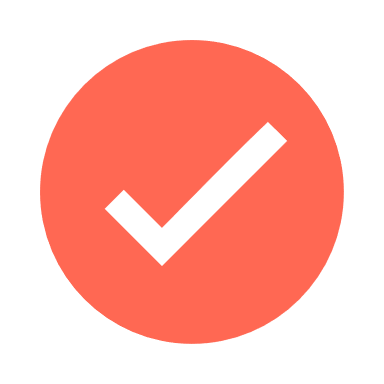 Principales problemas
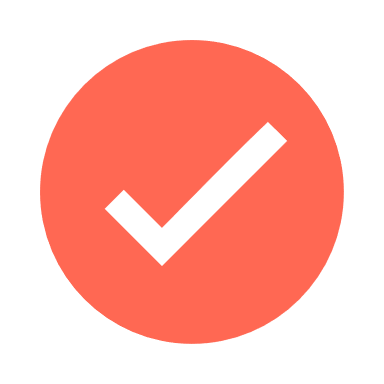 Inmigración
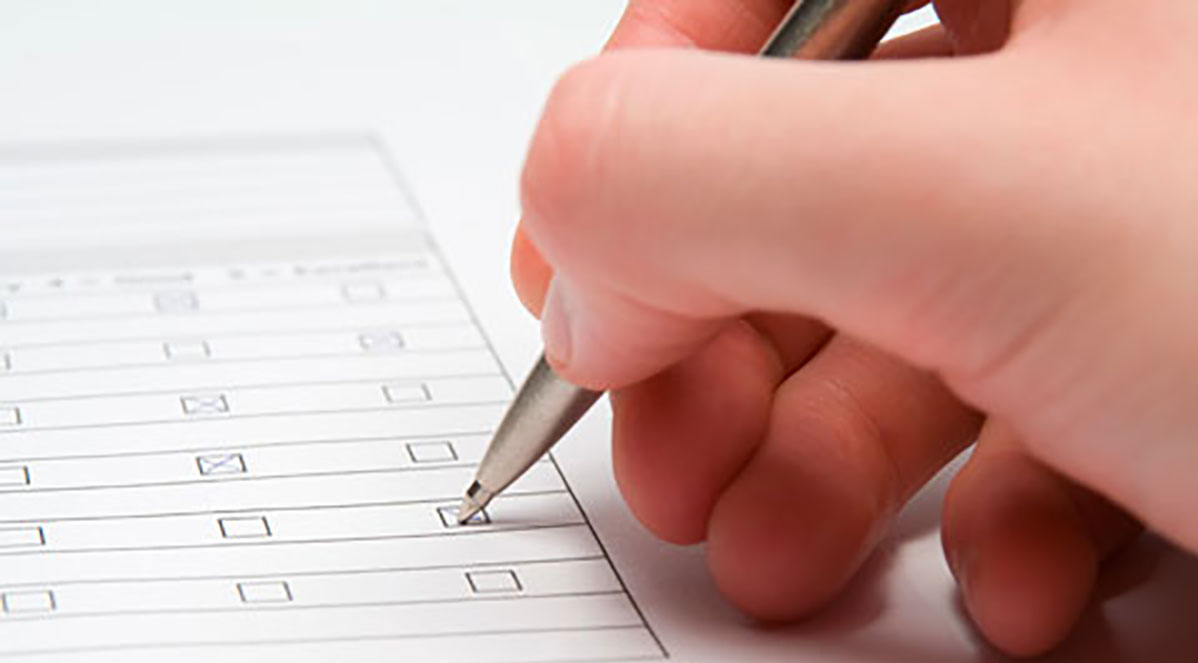 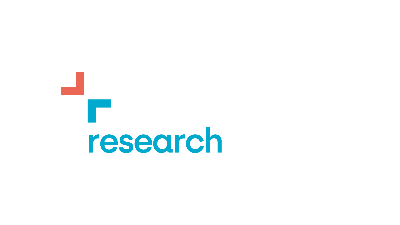 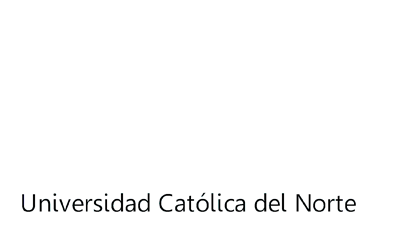 Ficha Técnica
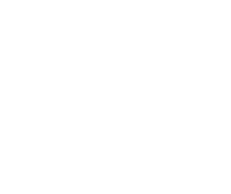 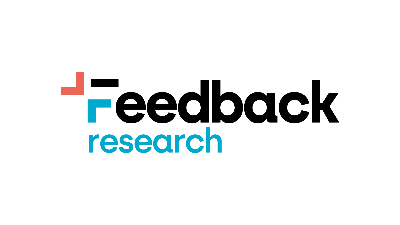 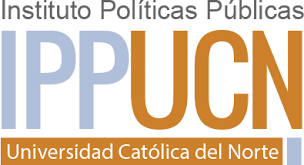 Ficha Técnica
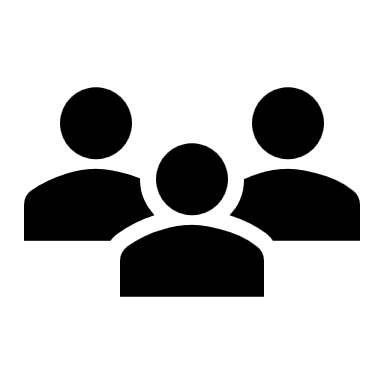 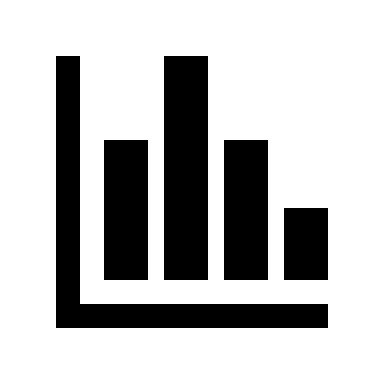 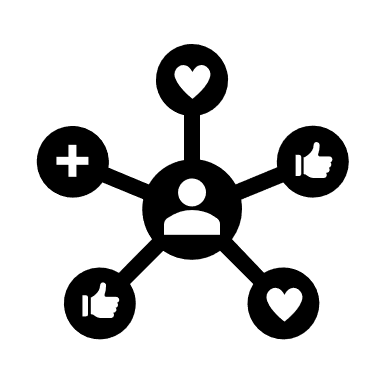 Técnica: 
Estudio cuantitativo en base a encuestas presenciales, cara a cara en hogares, mediante dispositivos electrónicos.
Diseño de la Muestra: probabilístico por áreas, no proporcional a nivel de comuna.
Trabajo de Levantamiento:  Realizado entre los días 22 de julio y 10 de agosto de 2022. con un equipo de 12 encuestadores.
Universo representado: Hombres y mujeres, mayores de 18 años, residentes permanentes del hogar en los principales centros urbanos de la región: Antofagasta, Calama y Tocopilla.
Ajuste del diseño: Resultados ponderados por comuna, género y edad, según resultados a nivel regional del Censo Abreviado de Población y Vivienda de 2017 realizado por el Instituto Nacional de Estadísticas, INE
Error muestral: 
±3,7% para el total de la muestra bajo los supuestos de muestreo aleatorio simple, varianza máxima y 95% de confianza.
Tamaño de la Muestra: 
707 casos.
Instrumento: Cuestionario estructurado, ±30 minutos promedio de aplicación.
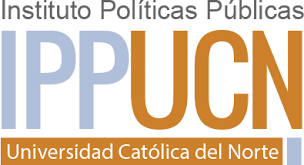 Cronología de la Agenda Nacional
Hechos ocurridos bajo el trabajo de Campo
25 de Julio
21 de Julio
29 de Julio
30 de Julio
    Agosto
4 de Agosto
5 de Agosto

10 de Agosto
Inicio del trabajo de Campo.
Visita de Ministra Siches a la Región de Antofagasta. 
Cuesta Pública del Gobernador Ricardo Diaz en la ciudad de Calama. 
Homicidio del estudiante del Liceo Industrial de Antofagasta. 
Mes de la minería 
Gobernador Ricardo Diaz pide mayor seguridad a la región de Antofagasta. 
Inicio de la franja electoral por el plebiscito de salida Nueva Constitución. 



Fin del trabajo de campo.
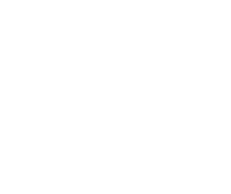 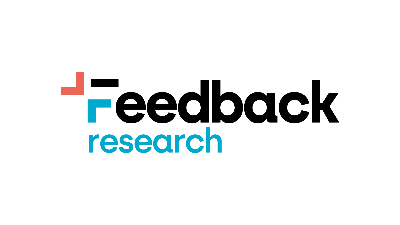 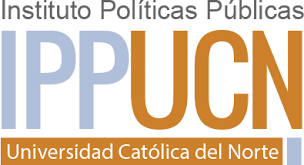 Rendimiento de la muestra
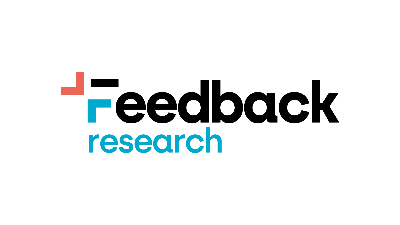 Distribución de la muestra según variables sociodemográficas (datos no ponderados)
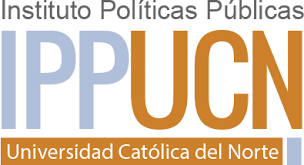 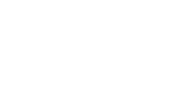 Comuna
Sexo
Edad
GSE
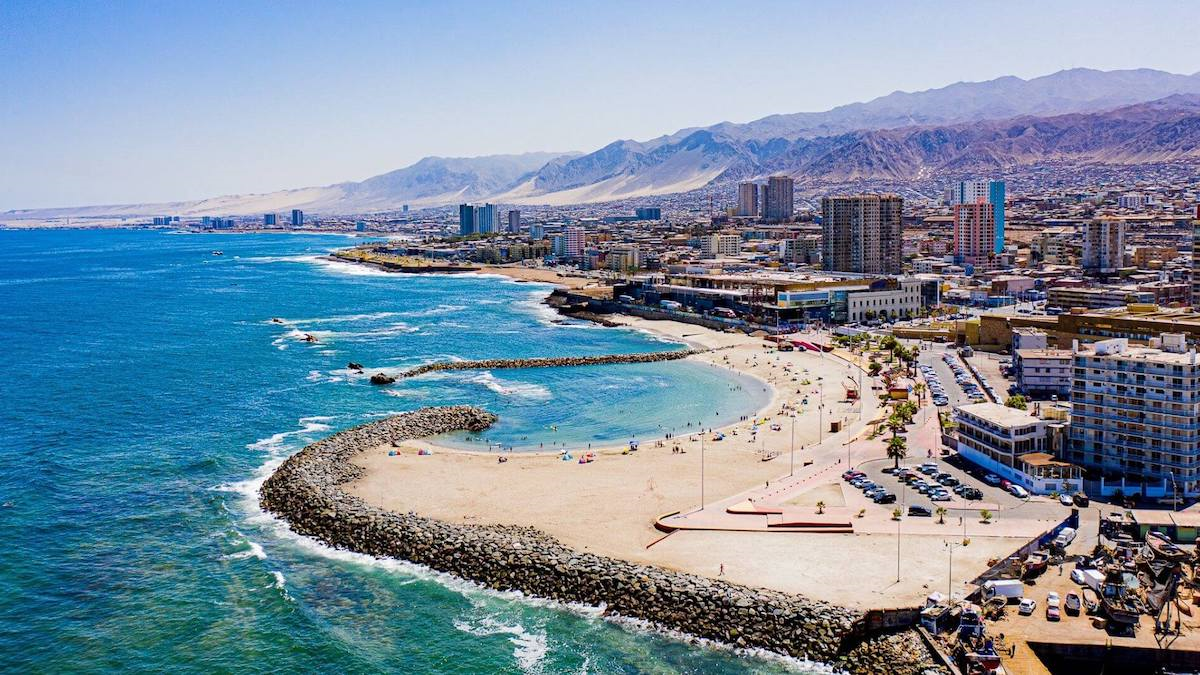 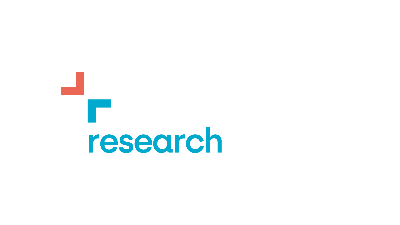 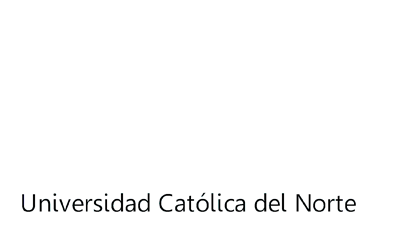 Situación económica
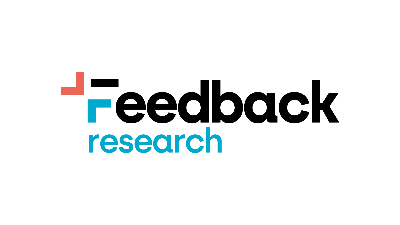 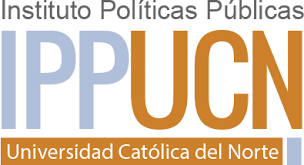 ¿Cómo calificaría usted la situación económica del país actualmente?
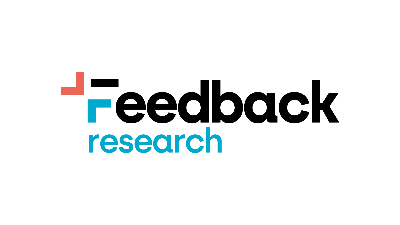 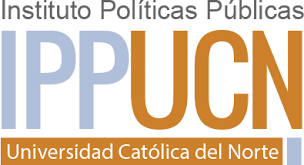 ¿Considera Usted que la situación económica actual de la región está mucho mejor, un poco mejor, igual, un poco peor, o mucho peor que hace doce meses?
* Nota: Ns-Nr= 4%
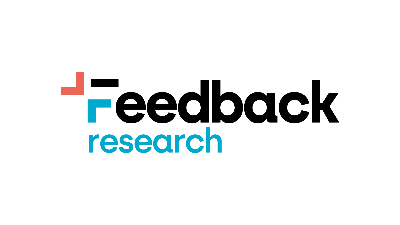 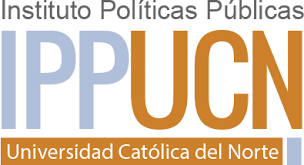 En los próximos doce meses, ¿cree Ud. que, en general, la situación económica de la región será mucho mejor, un poco mejor, igual, un poco peor o mucho peor que ahora?
Nota: Ns-Nr= 6 %
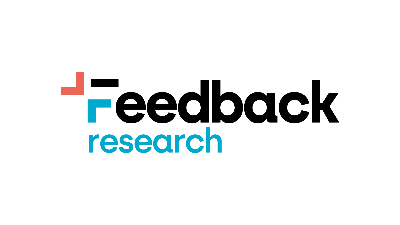 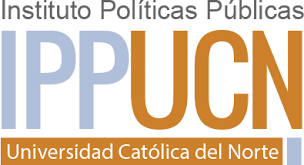 ¿Cómo calificaría en general su situación económica actual y la de su familia? Diría Ud. que es...?
Nota: Ns-Nr= 5 %
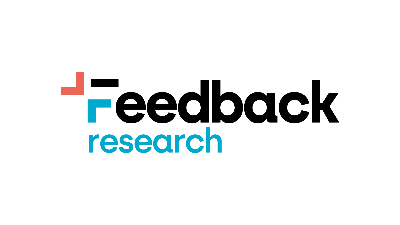 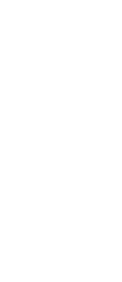 En una escala de 0 a 10, donde CERO (0) significa que “ningún temor” y DIEZ (10), “mucho temor”, ¿Cuánto temor siente Usted frente a cada uno de los siguientes aspectos…?
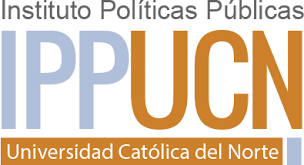 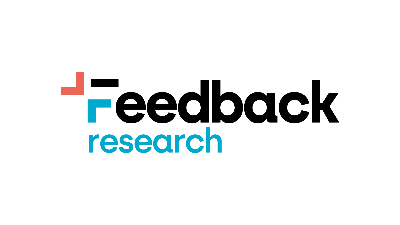 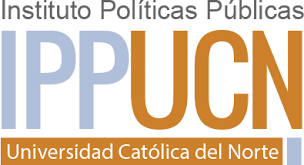 A su juicio, ¿Cuál de las siguientes acciones es la mejor forma de mejorar la situación económica del país?
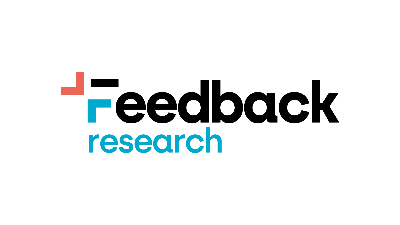 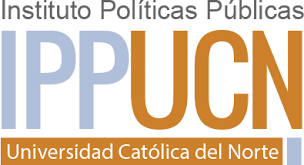 ¿Cuán de acuerdo o en desacuerdo está Usted con la Reforma Tributaria que está impulsando el gobierno?
26%
30%
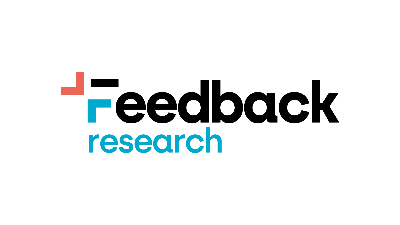 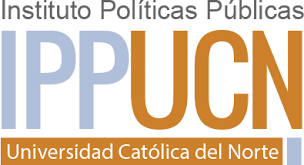 Pensando en el ingreso total de su hogar, ¿Usted diría que actualmente?
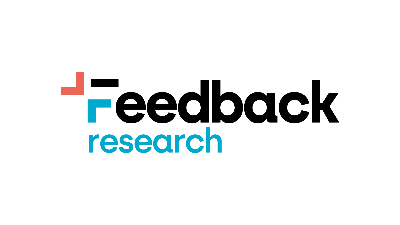 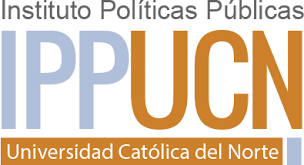 Pensando en el ingreso total de su hogar, ¿Usted diría que actualmente? (según NSE)
24%
69%
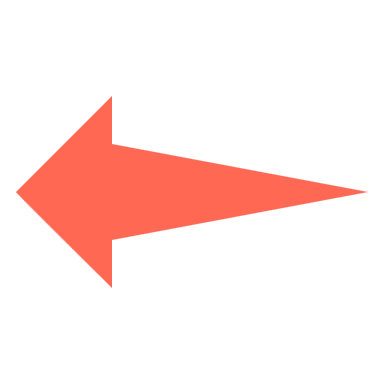 50%
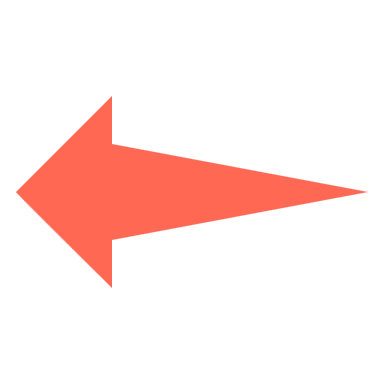 19%
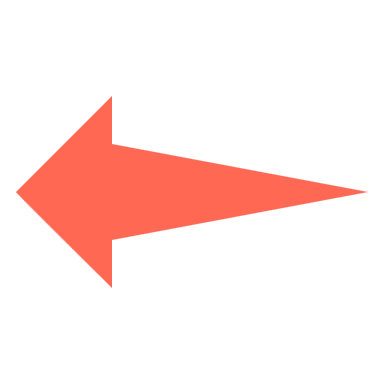 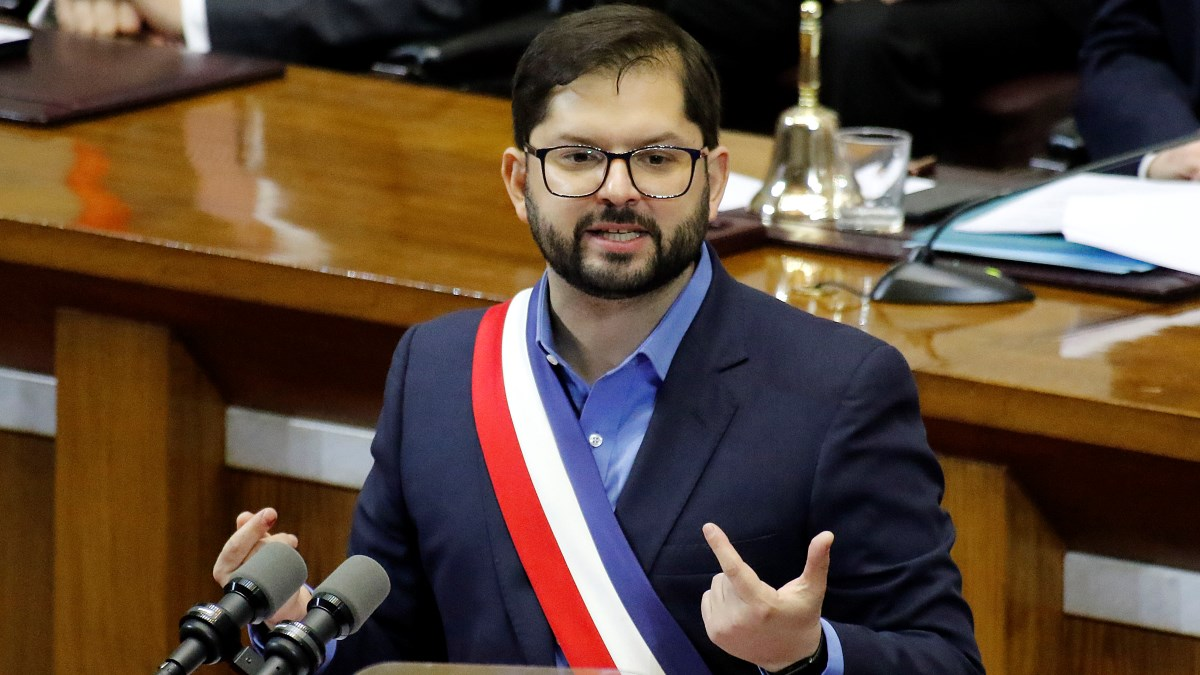 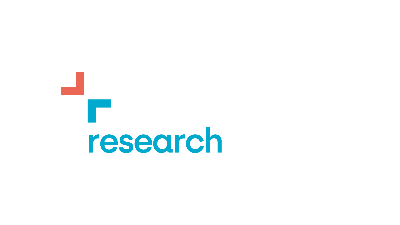 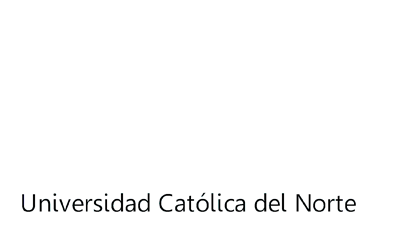 Situación
política nacional
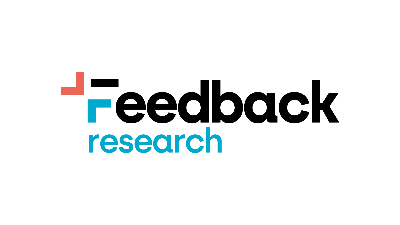 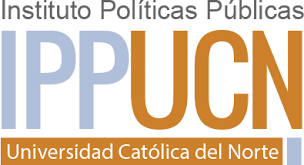 Independiente de su posición política, ¿Usted aprueba o desaprueba la forma como Gabriel Boric está conduciendo el gobierno?
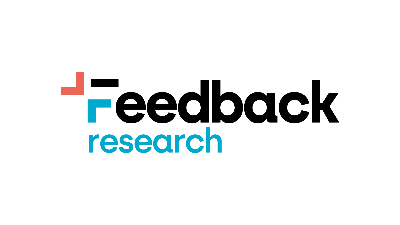 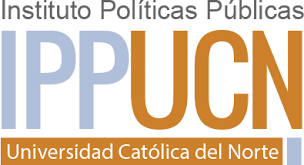 A su juicio, ¿Cuánto cambio se necesita en Chile?
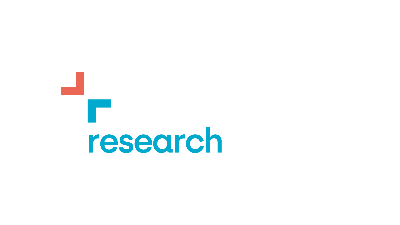 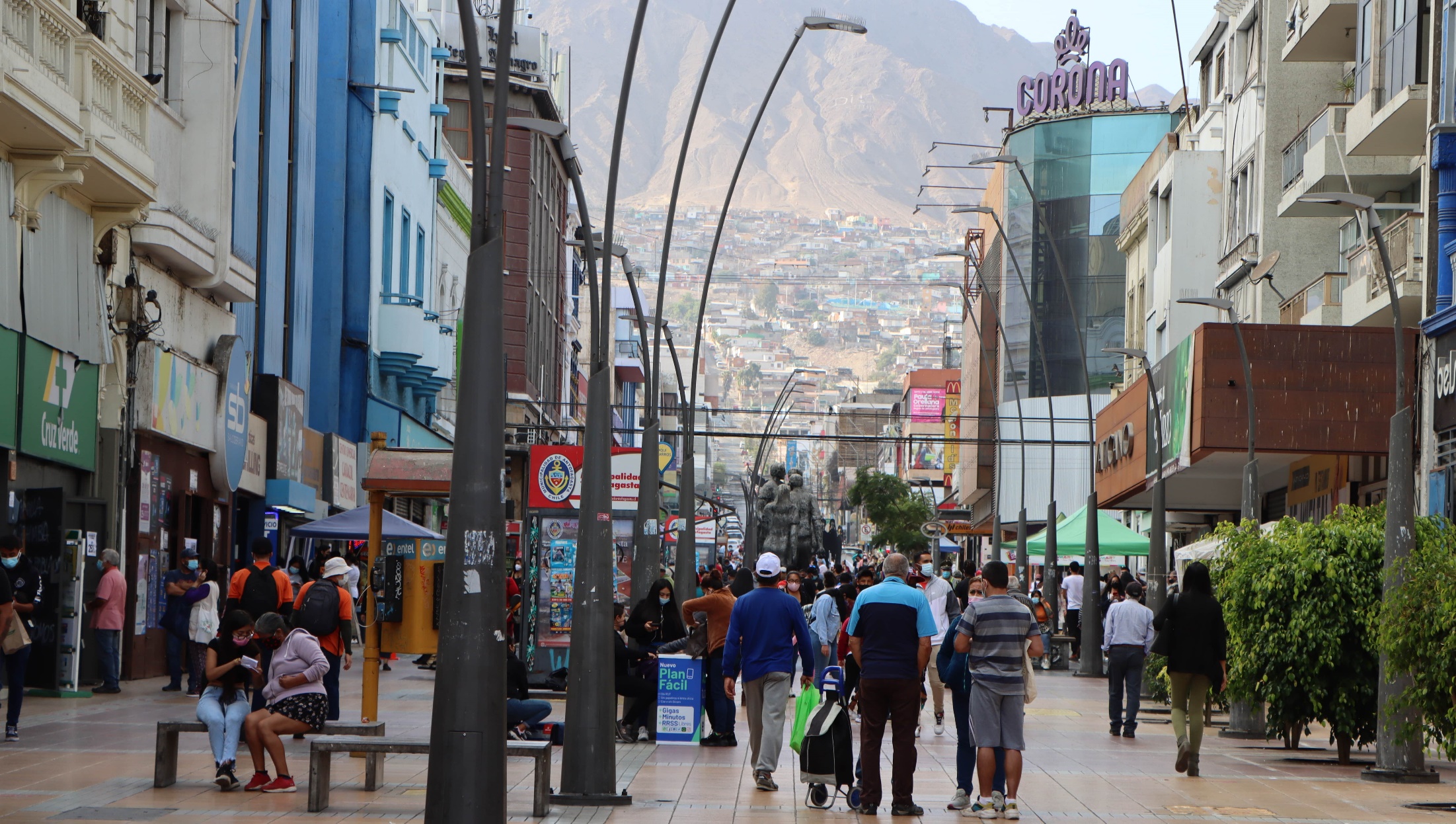 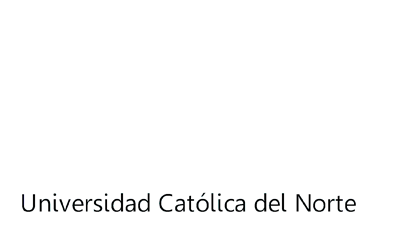 Principales problemas
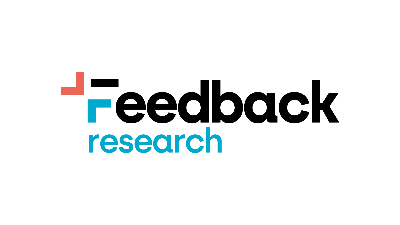 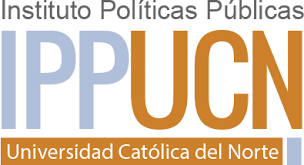 ¿Cuál de los siguientes temas de nuestro país es el más importante para Usted?
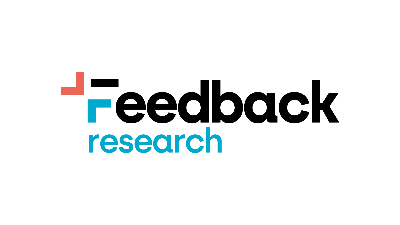 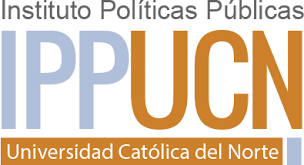 ¿Cuál de los siguientes temas específicos de la región es el más importante para Usted?
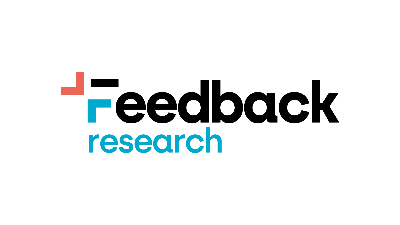 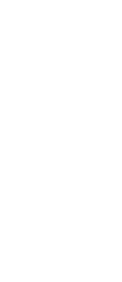 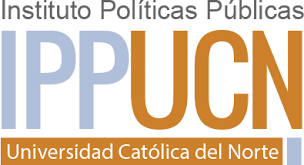 A su juicio, ¿Cuál de los siguientes aspectos es más importante resolver en la ciudad de Antofagasta? (Solo Antofagasta)
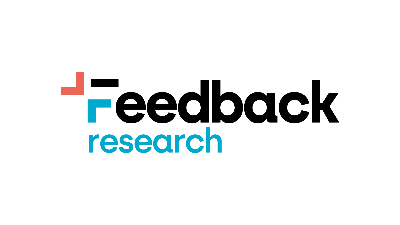 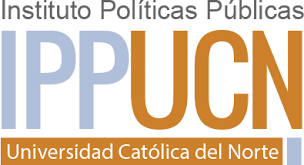 A su juicio, ¿Cuál de los siguientes aspectos es más importante resolver en la ciudad de Calama? (Solo Calama)
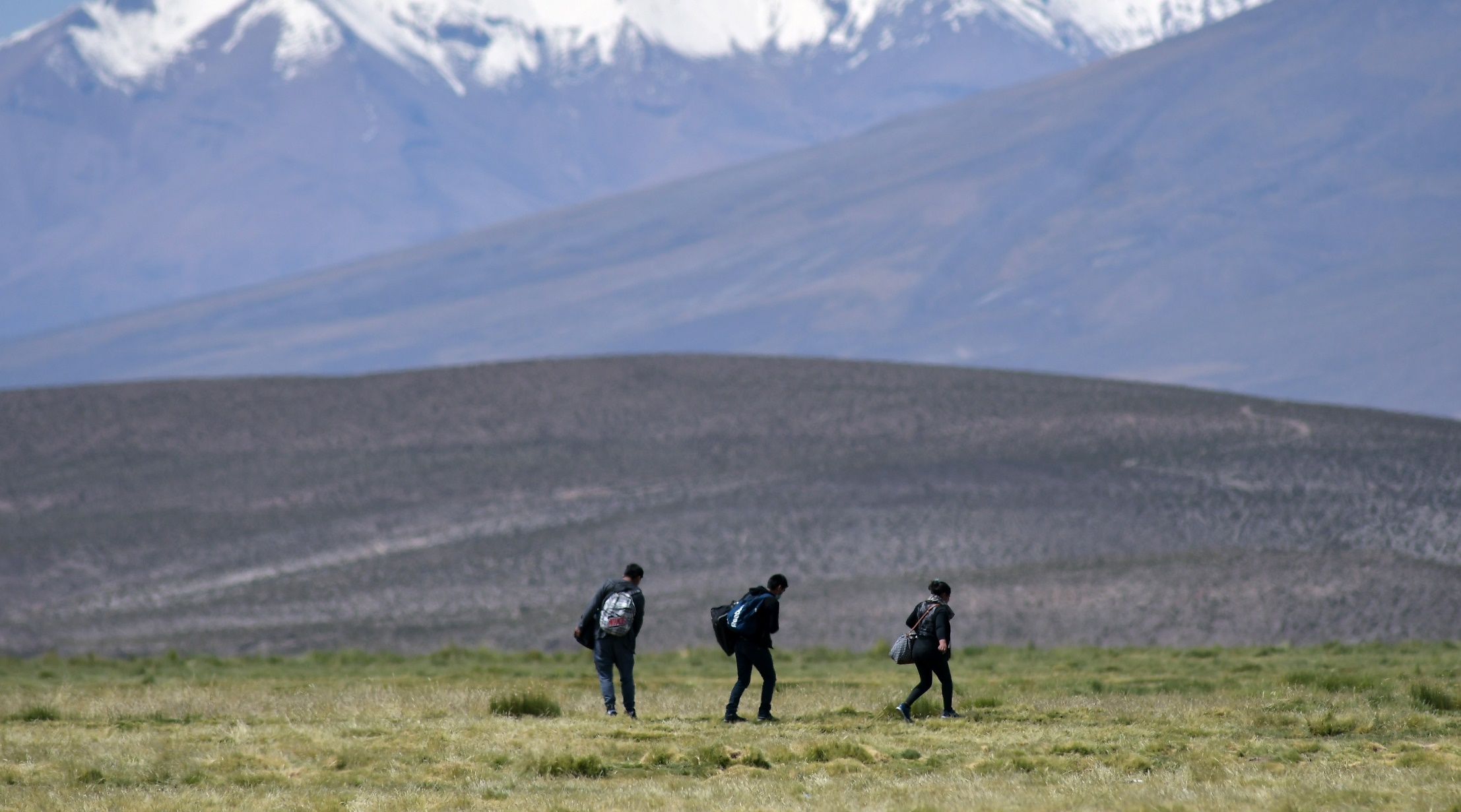 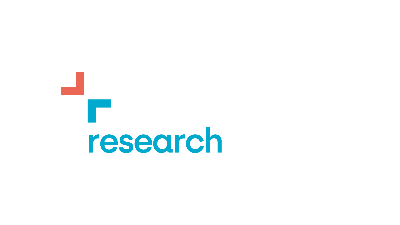 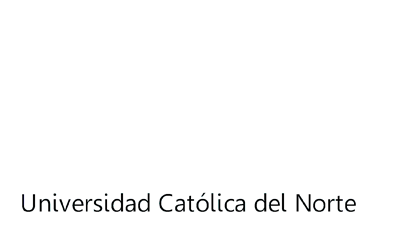 Inmigración
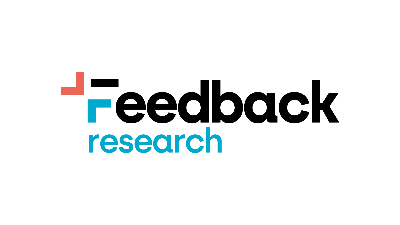 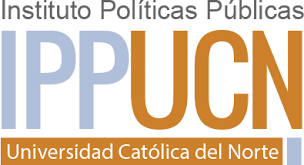 A su juicio, ¿En qué medida aporta actualmente la inmigración al desarrollo económico de la región de Antofagasta?
55%
39%
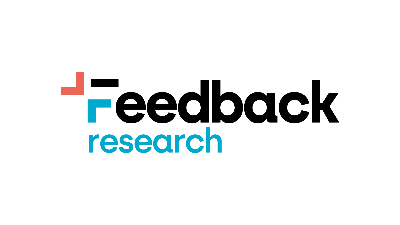 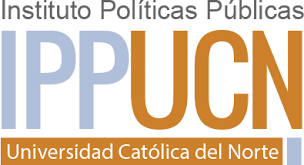 ¿Cuán a favor o en contra está Usted de que lleguen nuevos inmigrantes extranjeros a vivir en la región de Antofagasta?
44%
47%
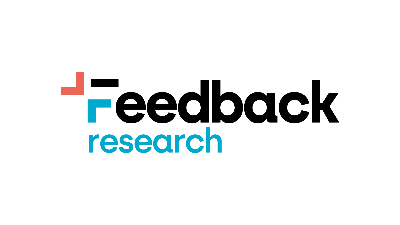 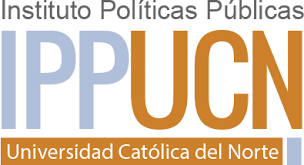 ¿Cuán de acuerdo o en desacuerdo está Usted con que se expulsen del país a todos los extranjeros que ingresan de manera irregular a Chile?
2%
62%
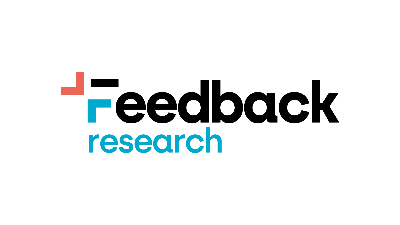 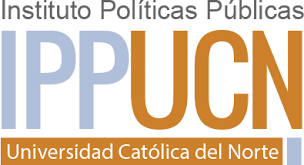 A su juicio, ¿Cuál de los siguientes sectores es el principal responsable del aumento de extranjeros que ingresan de manera irregular a Chile?
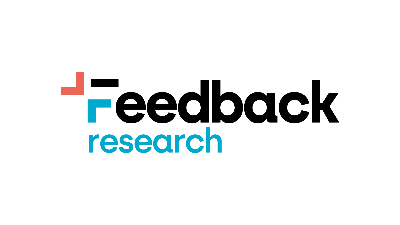 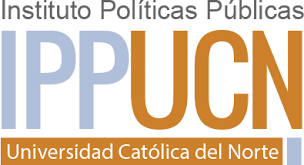 Según su propia experiencia, ¿Como calificaría la convivencia diaria que Usted tiene con las personas de otros países que llegan a vivir a la región?
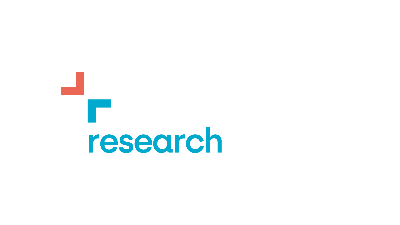 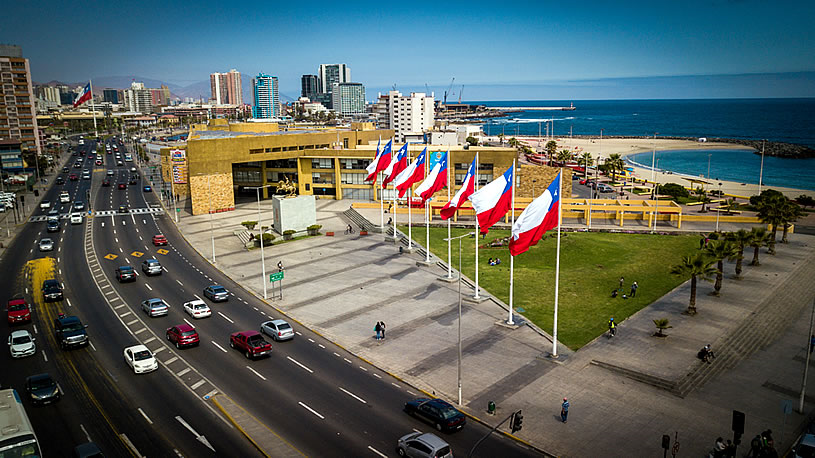 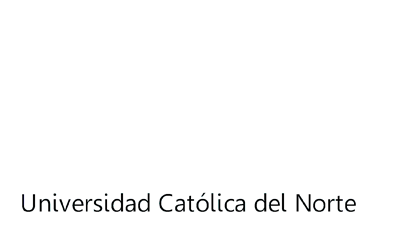 Seguridad pública
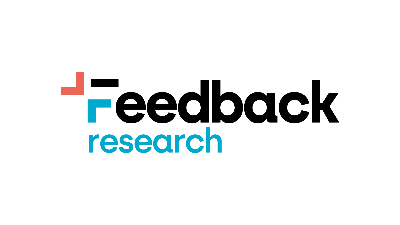 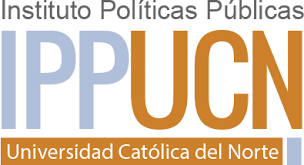 En general, ¿Cómo evaluaría Usted la situación de la ciudad de Antofagasta?
* Nota: Ns-Nr= 4%
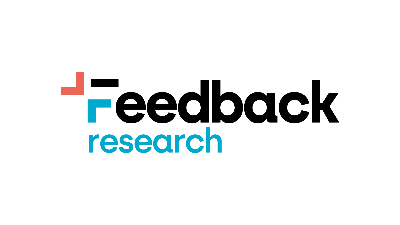 En una escala de 0 a 10, donde CERO (0) significa que “ningún temor” y DIEZ (10), “mucho temor”, ¿Cuánto temor siente Usted de ser víctima de un robo o intento de robo?
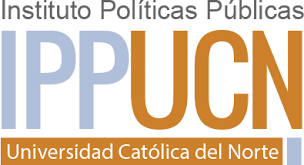 11%
75%
En una escala de notas de 1 a 7, como en el colegio, dónde 1 es deficiente y 7 excelente, ¿Cómo evalúa Usted la gestión que han realizado las siguientes autoridades de la región en el control de la delincuencia? (neto= notas 6+7 menos notas 1 a 3)
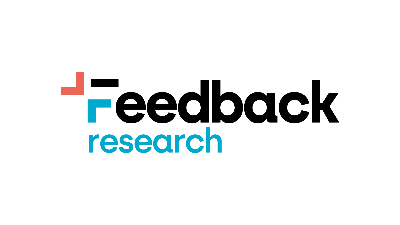 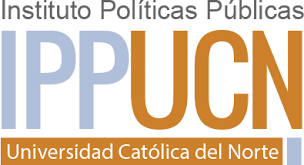 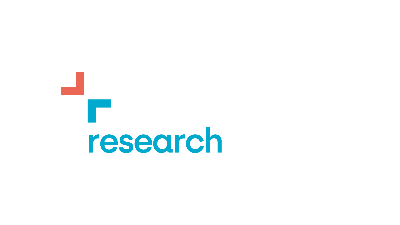 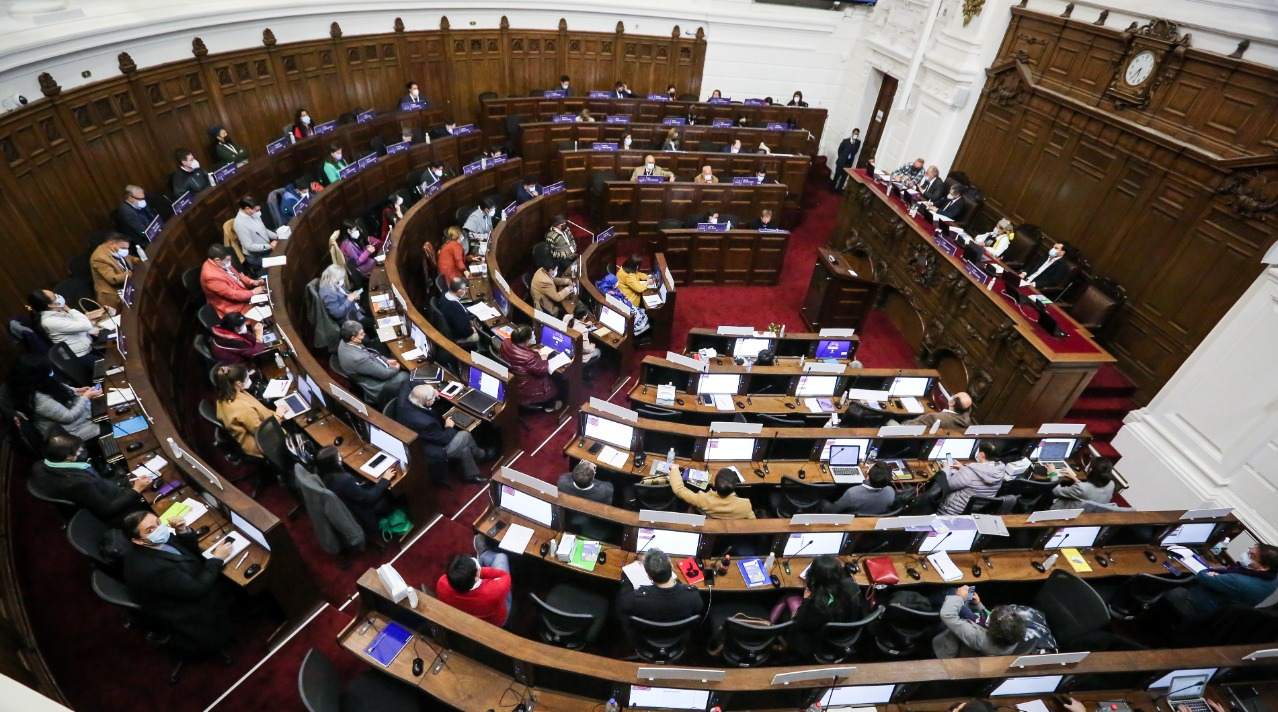 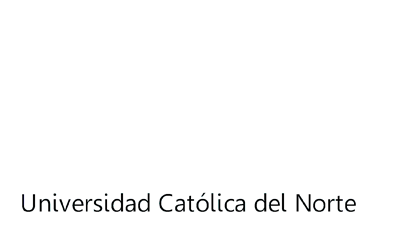 Plebiscito de salida
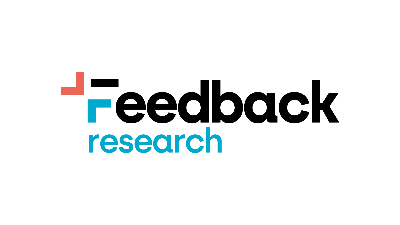 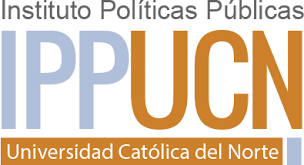 Considerando el contenido de la Nueva Constitución, a su juicio, ¿Cuál de los siguientes temas que se abordan en el documento es el más importante para Usted? (1° mención)
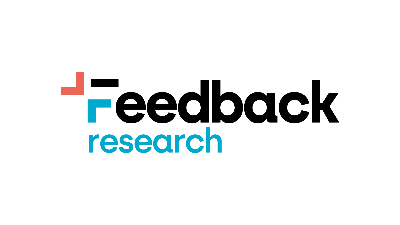 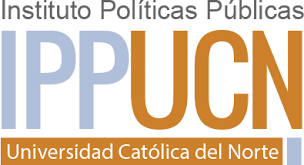 ¿Cuánto influyen los siguientes factores en su voto para el plebiscito del próximo 4 de septiembre de 2022?
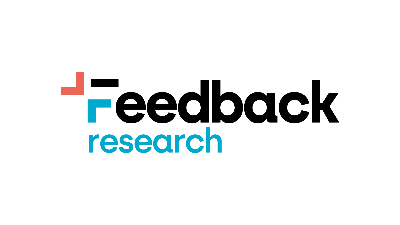 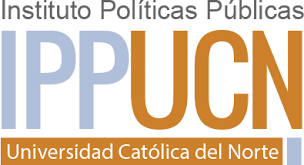 En el plebiscito de salida para la nueva constitución que se realizará el próximo 4 de septiembre de 2022, ¿Usted votaría…?
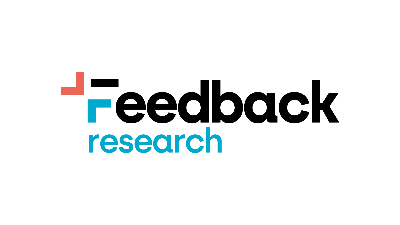 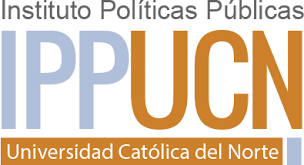 En el plebiscito de salida para la nueva constitución que se realizará el próximo 4 de septiembre de 2022, ¿Usted votaría…?
Comuna
GSE
Edad
Género
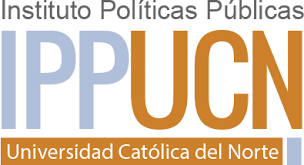 Voto Plebiscito según ciudadanía
Voto plebiscito: Extranjeros (12%)
Voto plebiscito: ciudadanos chilenos (88%)
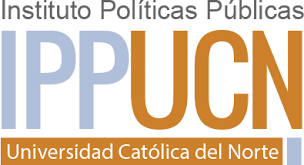 Identificación étnica - religiosa y Voto Plebiscito
Declara No Pertenencia PPOO (93%)
Declara Pertenencia PPOO (7%)
Declara Identificación religiosa (50%)
Declara No Identificación religiosa (50%)
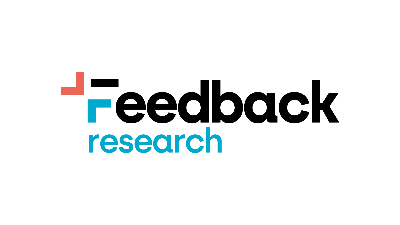 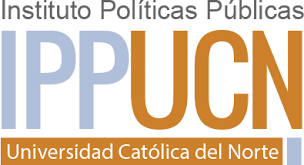 (Filtro: Solo quienes votan APRUEBO: ±15%) Para Usted, ¿Cuál de los siguientes aspectos influye más en su decisión de aprobar la nueva constitución?
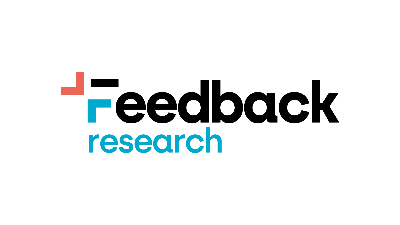 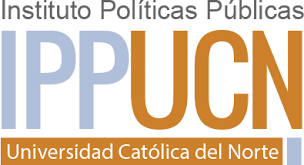 (Filtro: Solo quienes votan RECHAZO: ±22%) Para Usted, ¿Cuál de los siguientes aspectos influye más en su decisión de rechazar la nueva constitución?
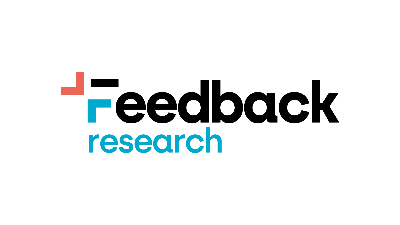 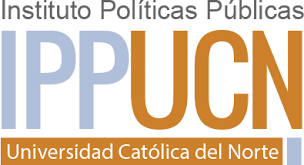 Si gana la opción APRUEBO, ¿Cuál de las siguientes alternativas prefiere Usted
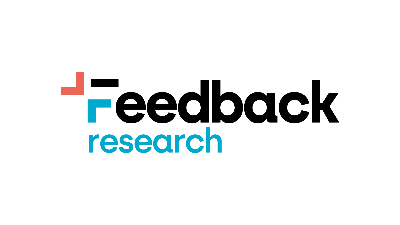 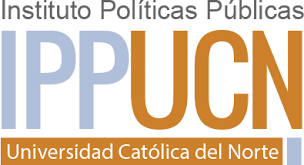 Si gana la opción RECHAZO, ¿Cuál de las siguientes alternativas prefiere Usted?
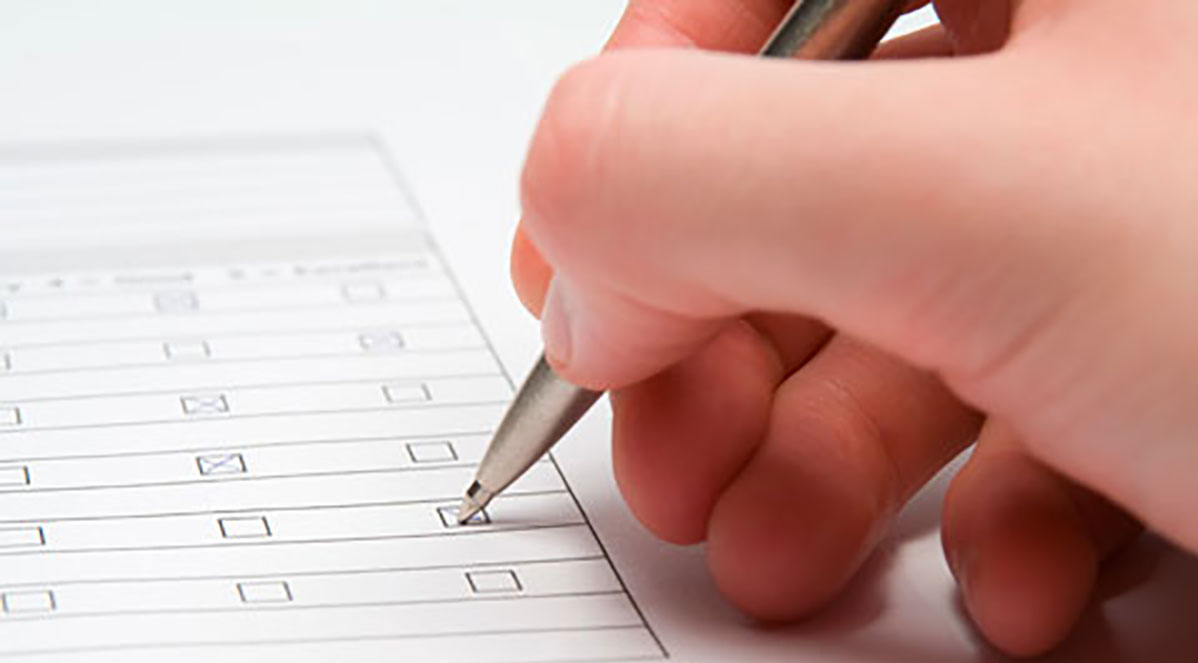 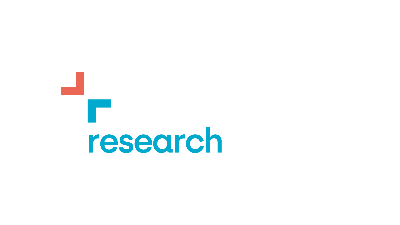 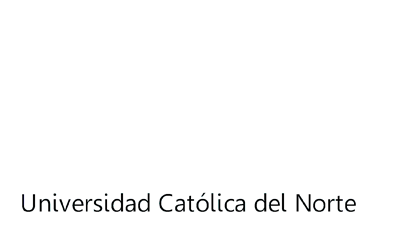 Votante probable
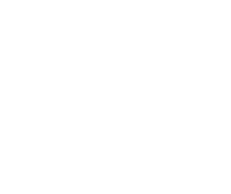 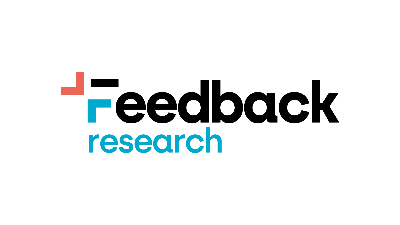 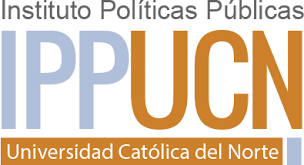 Votante probable
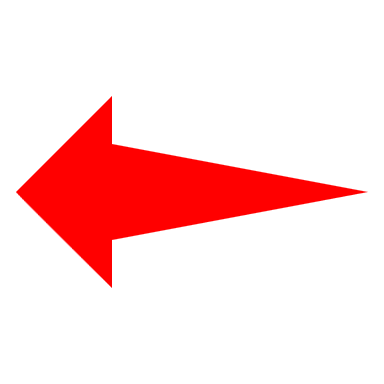 Nivel de Información
El cálculo del votante probable es un ejercicio de aproximación a la participación electoral, a partir del análisis de un conjunto de variables que se refieren a los siguientes aspectos:
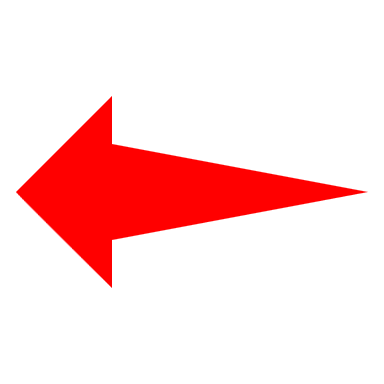 Interés en la Política
2 modelos
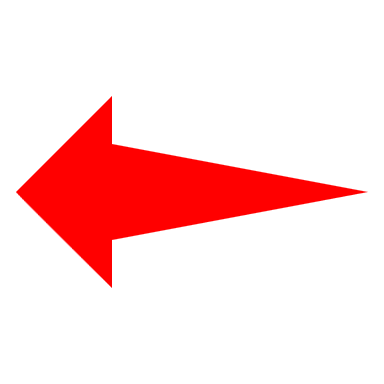 Historial de votación
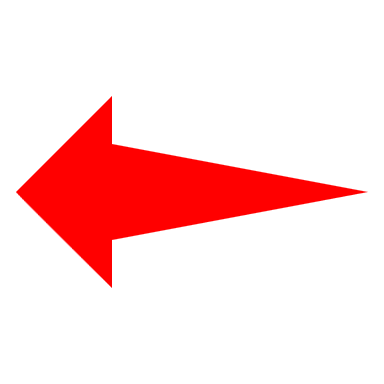 Decisión de voto
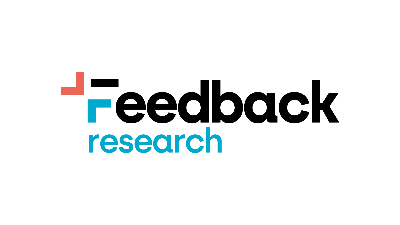 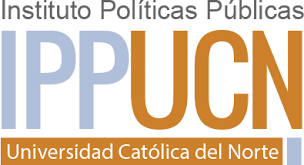 ¿Cuán informado está Usted sobre el contenido de la nueva constitución que será sometida a plebiscito en septiembre de 2022?
36%
55%
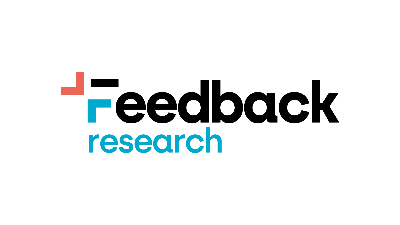 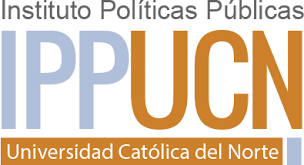 ¿Cuál de los siguientes medios es el que más utiliza Usted para informarse del contenido de la propuesta de Nueva Constitución?
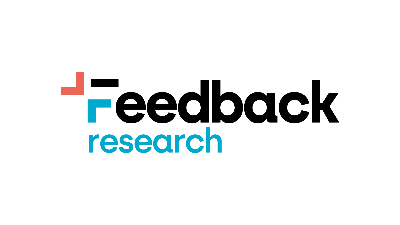 En una escala de 0 a 10, donde CERO (0) significa que “no le interesa la política” y DIEZ (10) que “le interesa mucho la política”, ¿Dónde se ubicaría Usted en la siguiente escala?
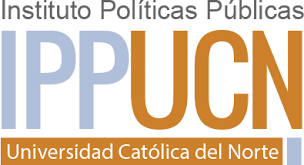 60%
23%
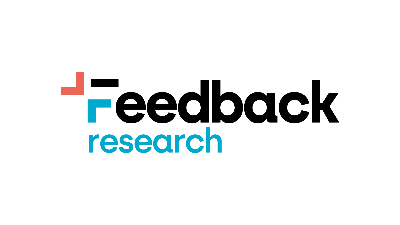 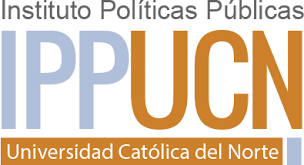 ¿Podría decirme si Usted ha votado o no ha votado en las siguientes elecciones que se han realizado desde 2017 a la fecha?
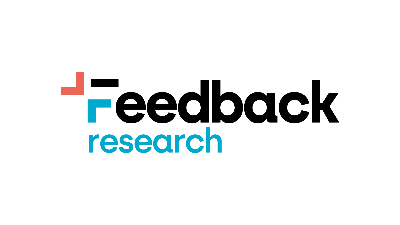 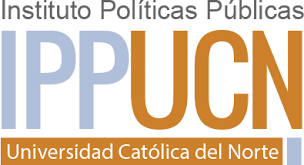 ¿Podría decirme si Usted ha votado o no ha votado en las siguientes elecciones que se han realizado desde 2017 a la fecha?
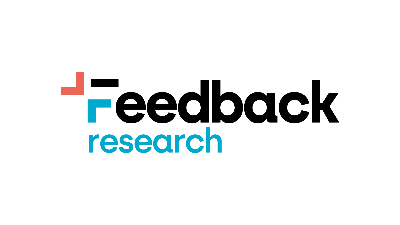 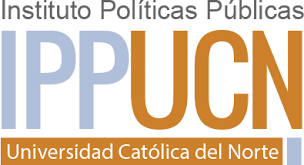 ¿Cuán seguro o probable es que Usted vote en el plebiscito de salida para la nueva Constitución que se realizará el próximo 4 de septiembre de 2022?
21%
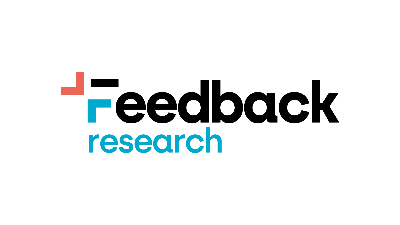 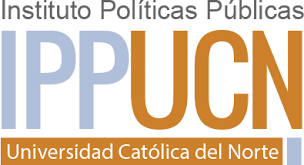 ¿Cuán decidido está Usted sobre su voto para el plebiscito de la nueva Constitución?
60%
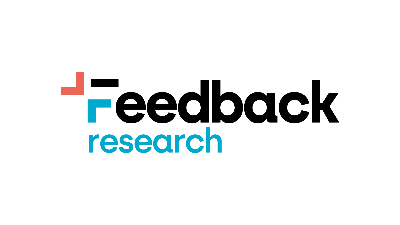 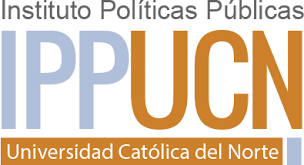 2 modelos de Votante probable
tricotómico
dicotómico
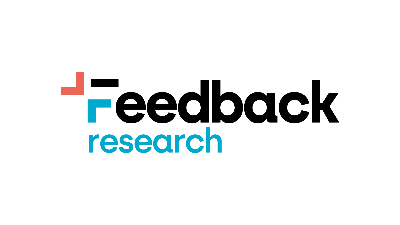 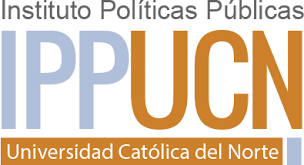 Perfil del Votante Probable(modelo dicotómico:±48%)
Género
Grupos de edad
Comuna
Nivel socioeconómico
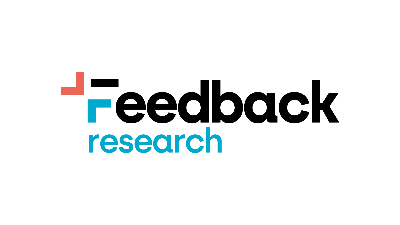 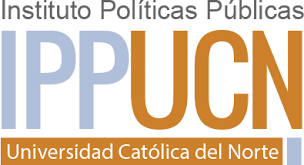 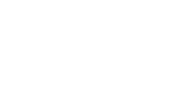 Perfil del Votante Probable(modelo dicotómico:±48%)
22%
15%
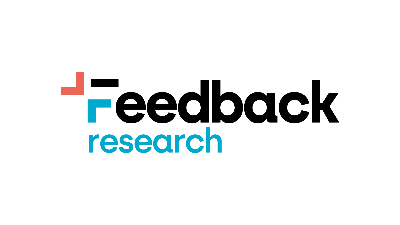 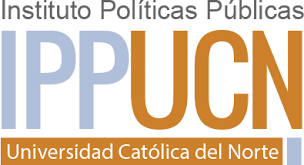 Perfil del Votante Probable(modelo tricotómico: ±41%)
Género
Grupos de edad
Comuna
Nivel socioeconómico
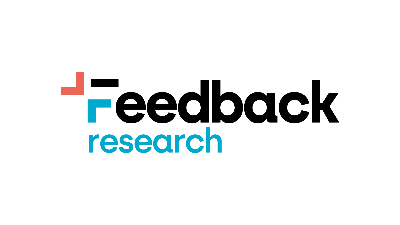 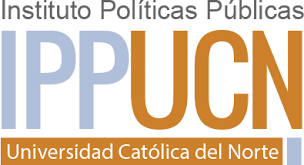 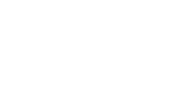 Perfil del Votante Probable(modelo tricotómico :±41%)
22%
15%
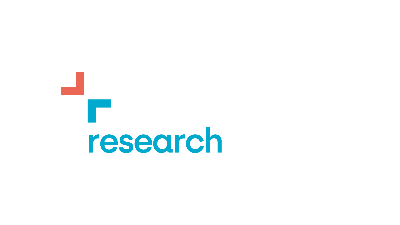 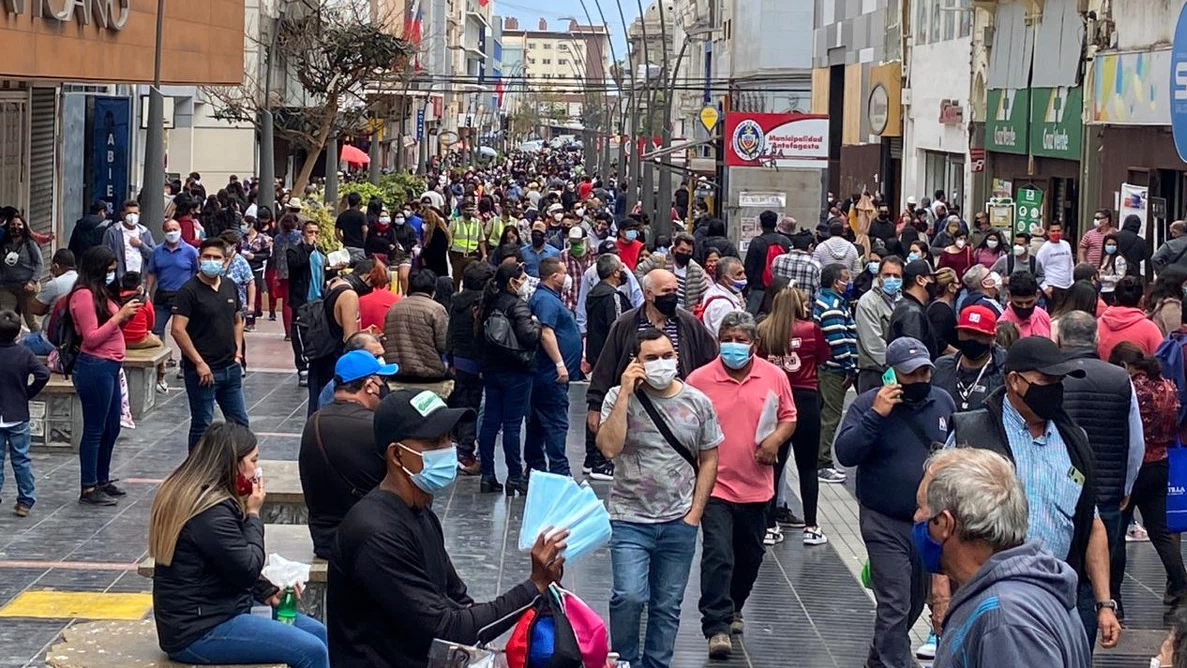 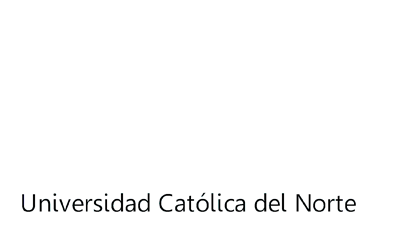 Perfil de posicionamiento
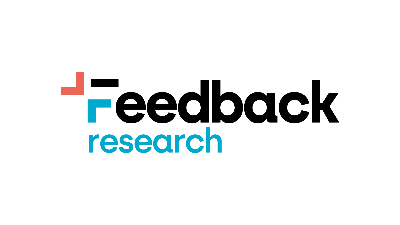 En una escala de 0 a 10, donde CERO (0) significa que tu posición está “a favor de un sistema económico de libre mercado” y DIEZ (10), que está “a favor de un sistema económico con mayor regulación del Estado”, ¿Dónde te ubicarías?
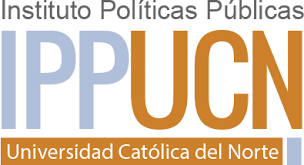 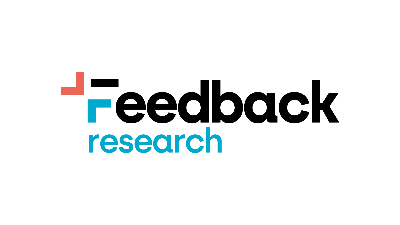 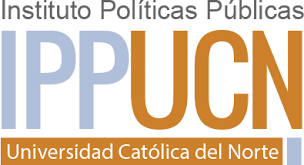 Posicionamiento económico – voto plebiscito
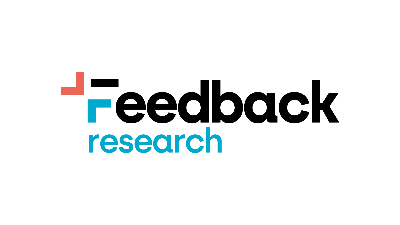 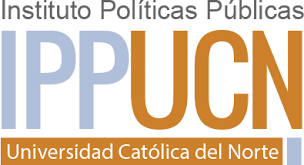 En una escala de 0 a 10, donde CERO (0) significa que tu posición política es más cercana a la “izquierda” y DIEZ (10) más cercana a la “a la derecha”, ¿Dónde te ubicarías…?
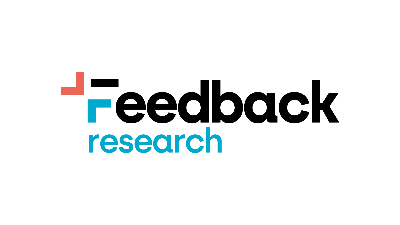 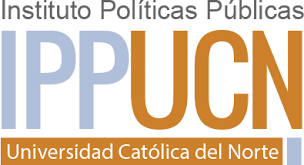 Posicionamiento político – voto plebiscito
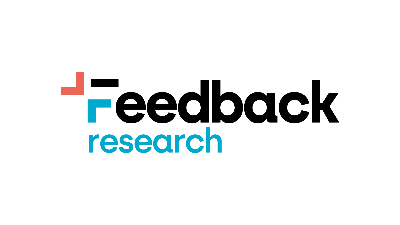 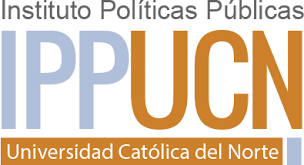 En una escala de 0 a 10, donde CERO (0) significa que tu posición valórica es “más conservadora” y DIEZ (10) “más liberal”, ¿Dónde te ubicarías…?
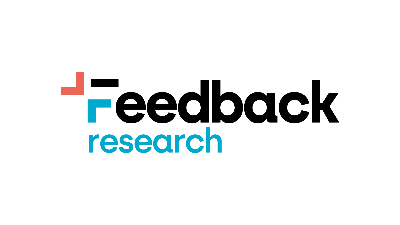 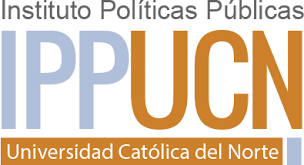 Posicionamiento valórico – voto plebiscito
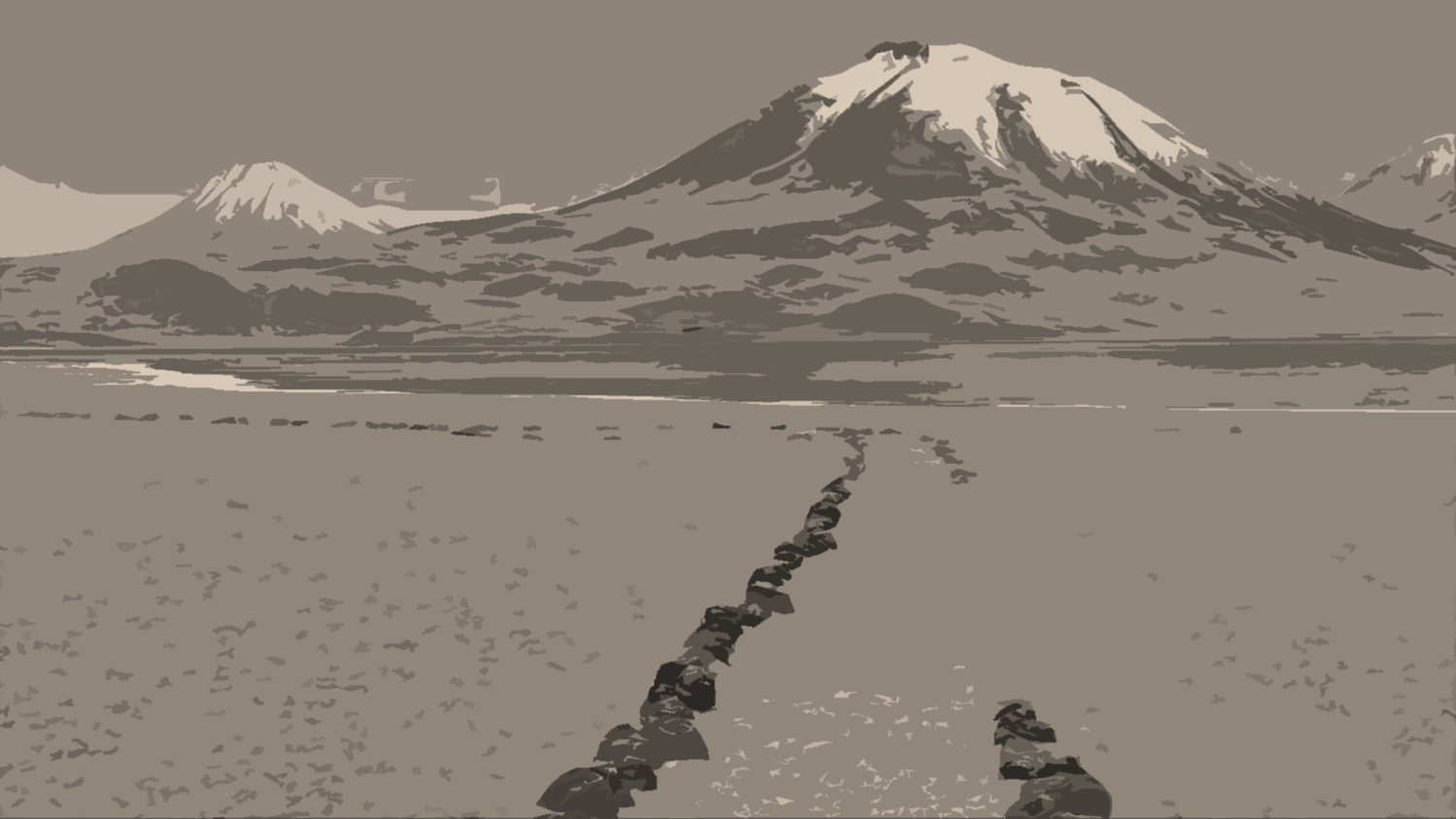 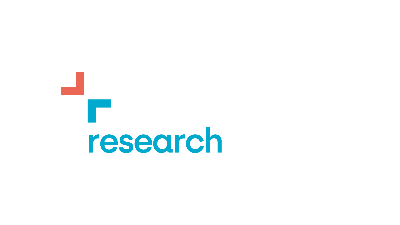 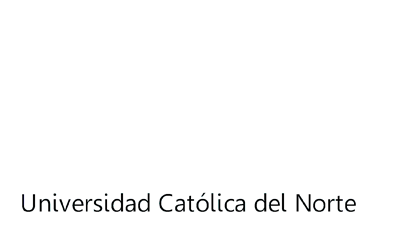 Informe de Resultados
Encuesta barómetro regional de Antofagasta
Encuesta de Opinión Pública
707 casos en las comunas de
Antofagasta, Calama y Tocopilla

Agosto 2022